FIN 377: Investments
Week 11: Bond Fundamentals and Valuation II
Larry Schrenk, Instructor
Overview
Review and Questions

Current Events: Saudi Oil Refinery Attack

Practice Problems

Excel Skills: Goal Seek/Solver
1. Review and Questions
Key Ideas (Slides 6.53-88)
Bond Valuation and Yields
Price
Yield to Maturity (YTM)
Yield to Call (YTC)
Price Sensitivities

Bond Analysis Tools
Duration
Convexity
12.5 Bond Valuation and Yields with Coupons
Bond value:





	Where:
CF = period cash flow
i = discount rate
n = maturity date
12.5 Bond Valuation and Yields with Coupons
Bond value:



	Where:
C = period coupon
i = yield to maturity, stated on a period basis
n = maturity date of the bond, stated in periods
Bond Pricing Example
Price of a semi-annual 30 year, 8% coupon bond. Market rate of interest is 10%.





P/Y = 2; N = 60; I = 10; PV = $810.71; 
     PMT = -40; FV = -1000
12.5 Bond Valuation and Yields with Semiannual Coupons
The Yield to Maturity (YTM) Model 
Price bonds in terms of their yields−expected rates of return 

Use the observed current market price (MP0) and the expected cash flows to compute the expected yield on the bond

Equivalent to IRR
Yield to Maturity Example I
Suppose an 8% coupon, semi-annual 30 year bond is selling for $1276.76. What is its average rate of return?


r = 3% per half year
YTM = 6%
P/Y = 2; N = 60; I = 6.00%; PV = 1276.76; PMT = -40; FV = -1000
12.5 Computing Other Bond Yield Measures
Yield to Call (YTC)
Expected return is bond called at first opportunity
Adjust present value equation:



Where:
	ncall = number of periods to first call date
	Pcall = call price of the bond
12.5 Relationship between Bond Yields, Coupon Rates, and Prices
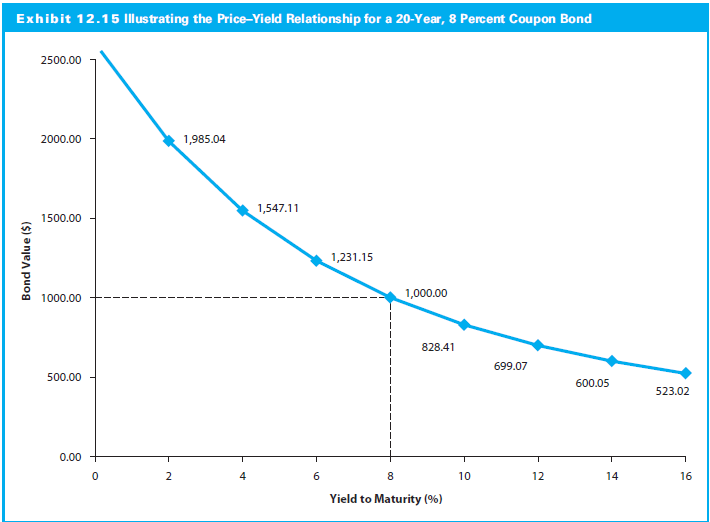 Bond Duration and Convexity
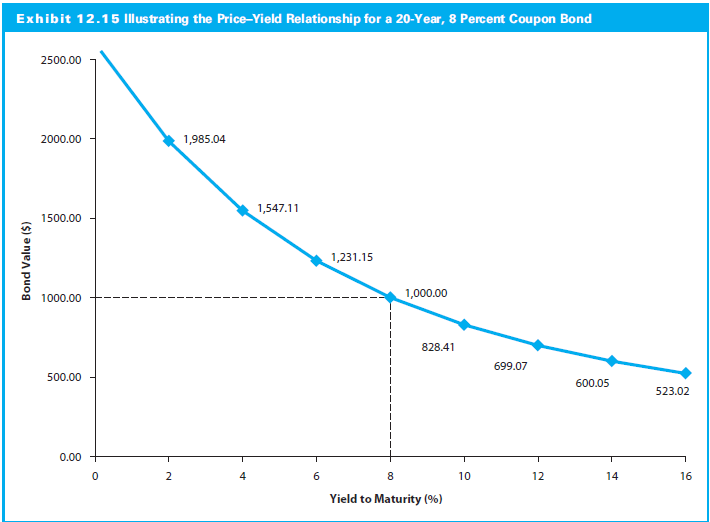 Convexity
Duration
13.1.2 Bond Duration
Calculating Bond Duration
Bond duration can be interpreted as a measure of the bond’s price volatility (interest rate sensitivity) 

Duration is bond’s price elasticity coefficient with respect to yield changes
13.1.2 Bond Duration
Macaulay versus Modified Duration
Macaulay duration: How many years to be repaid bond’s price by the its total cash flows

Modified duration: Price change in a bond given a 1% change in interest rates
13.1.2 Bond Duration
Calculating Bond Duration
Bond duration can be interpreted as a measure of the bond’s price volatility (interest rate sensitivity) 

Duration is bond’s price elasticity coefficient with respect to yield changes
13.1.2 Bond Duration
Macaulay versus Modified Duration
Macaulay duration: How many years to be repaid bond’s price by the its total cash flows

Modified duration: Price change in a bond given a 1% change in interest rates
13.1.2 Bond Duration
Duration is measured in units of time, not dollars

Weights are the PV of cash flow scaled by the PV (P0) of the bond

Higher coupon → lower duration
More of the total cash flow is paid sooner

Zero-coupon bond → duration = maturity
13.1.3 Bond Convexity
Trade-off between price and YTM is curved (convex) function

Mod D misses convexity property

Mod D estimates a curved line with a straight (tangent) line
13.1.3 Bond Convexity
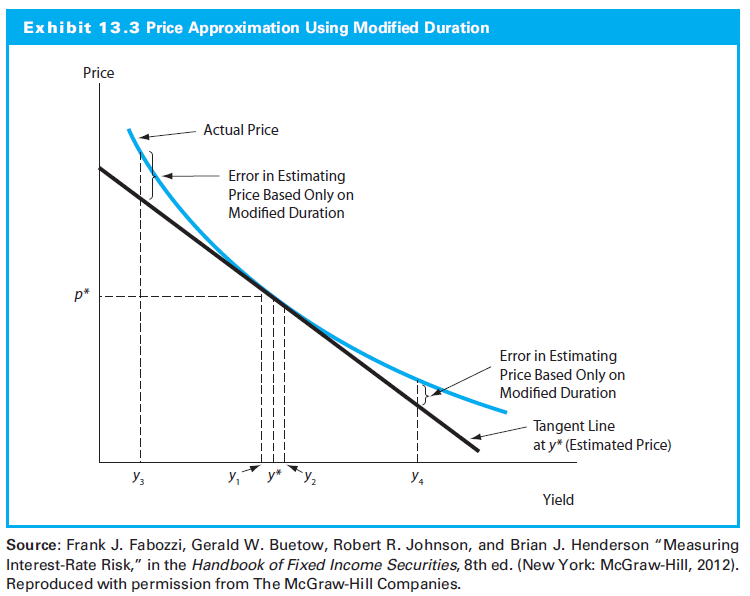 2. Current Events:Saudi Oil Refinery Attack
2019 Abqaiq–Khurais attack
At 04:00 a.m. (SAST, UTC+3) on 14 September 2019, drones attacked Saudi oil facilities at Abqaiq and Khurais
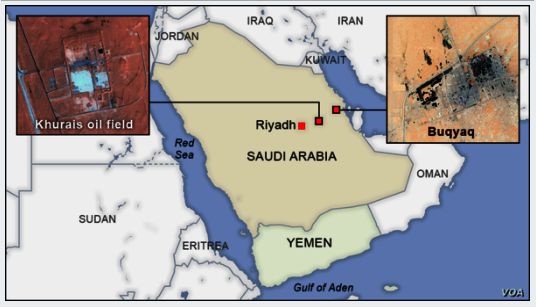 S&P 500
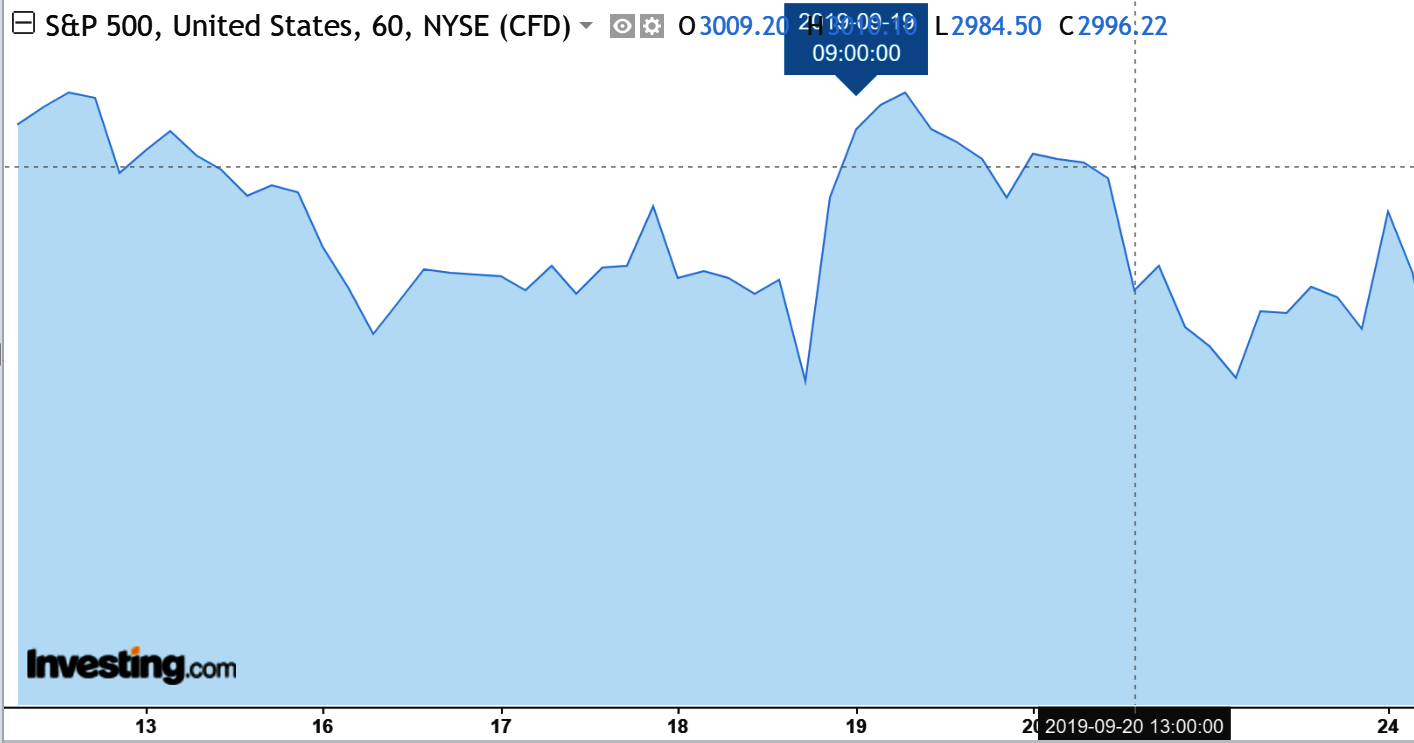 CBOE VIX
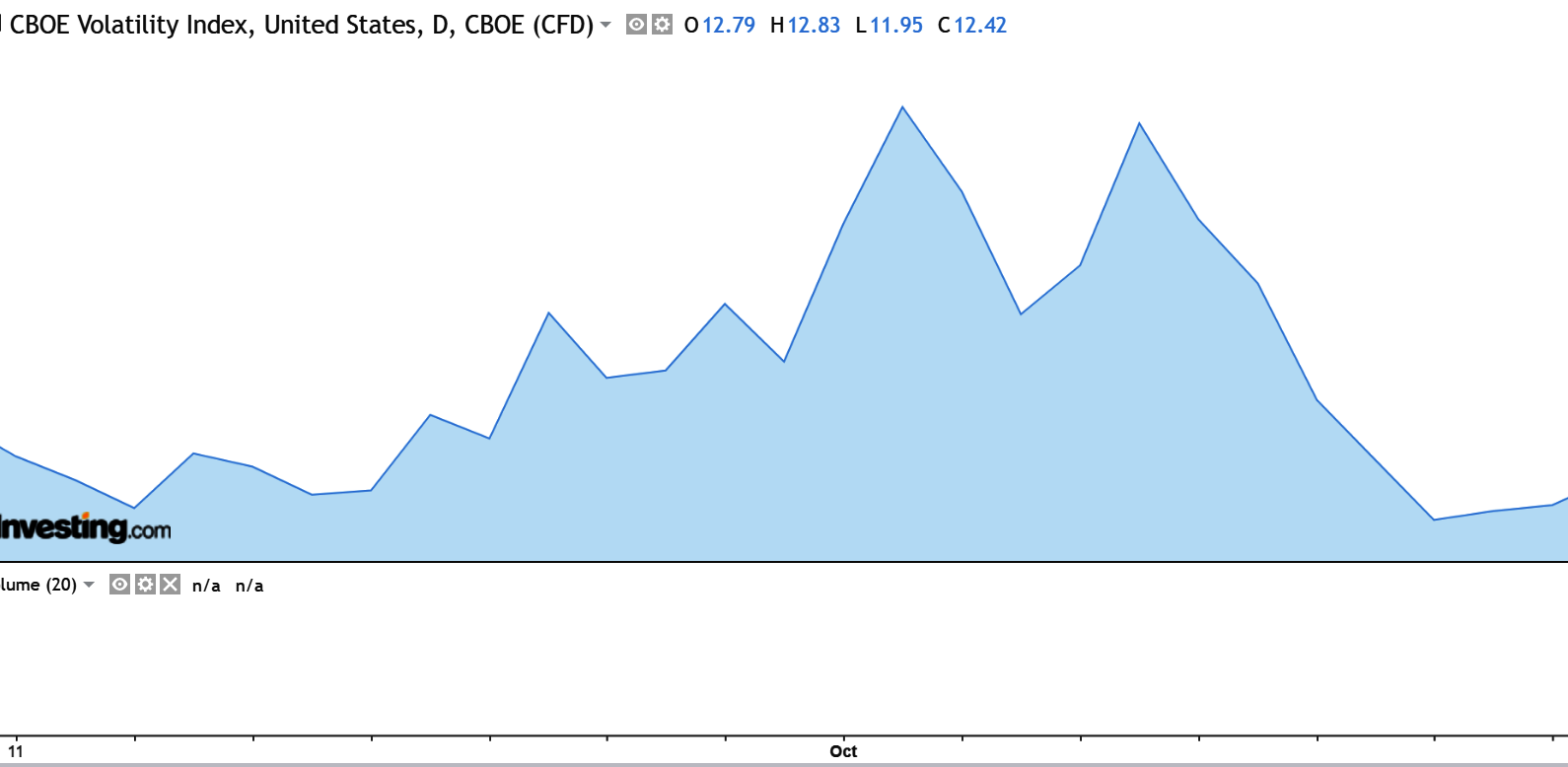 Brent Oil Futures
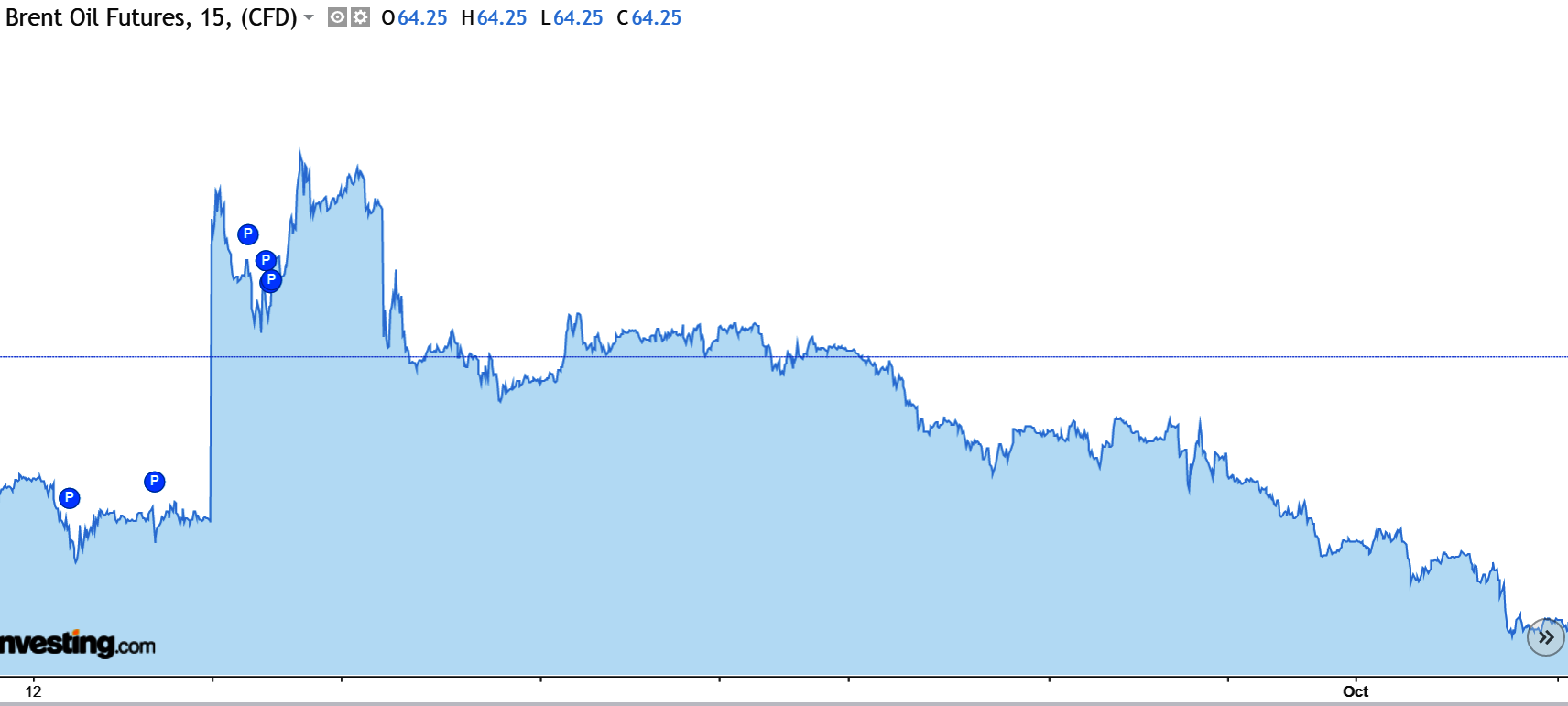 3. Practice Problems
Practice Problem 1
What is the duration of a 3-year annual bond with a coupon rate of 10% (r = 8%)? (NOTE: P0 = 1,051.54)
Practice Problem 2
What is the modified duration of a 3-year annual bond with a coupon rate of 10% (r = 8%)? (NOTE: D = 2.74 from previous problem)
Practice Problem 3
What is the approximate price change of a 3-year annual bond with a coupon rate of 10% (r = 8%), if interest rates increase by 2 basis points? (NOTE: Mod D = 2.54 from previous problem and  P0 = 1,051.54)
Practice Problem 4
Find the duration of the following portfolio.
4. Excel Skills
Goal Seek and Solver
Goal Seek
Solver